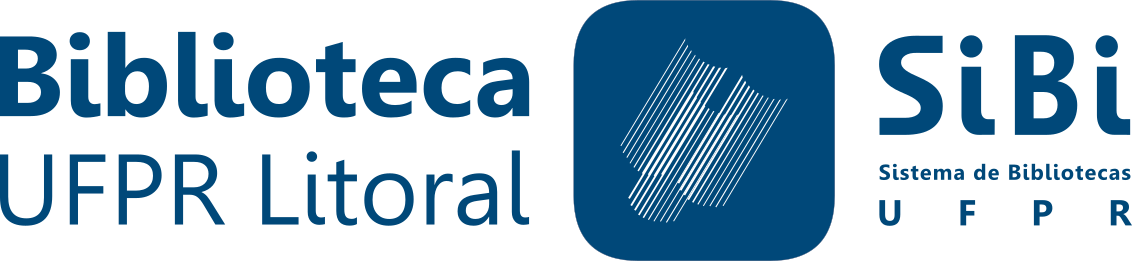 ORCID: identificador digital persistente
Paula Carina de Araújo
paulacarina@ufpr.br 
Biblioteca de Ciências Agrárias (AG)
Curitiba, 4 de julho de 2019
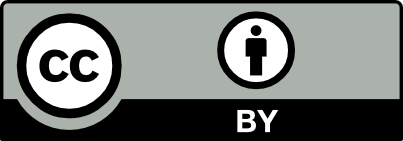 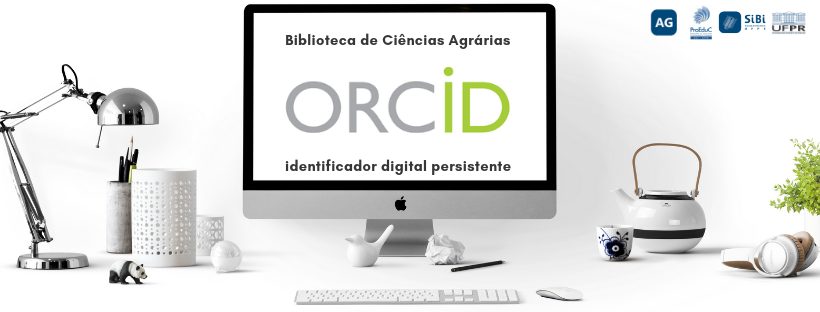 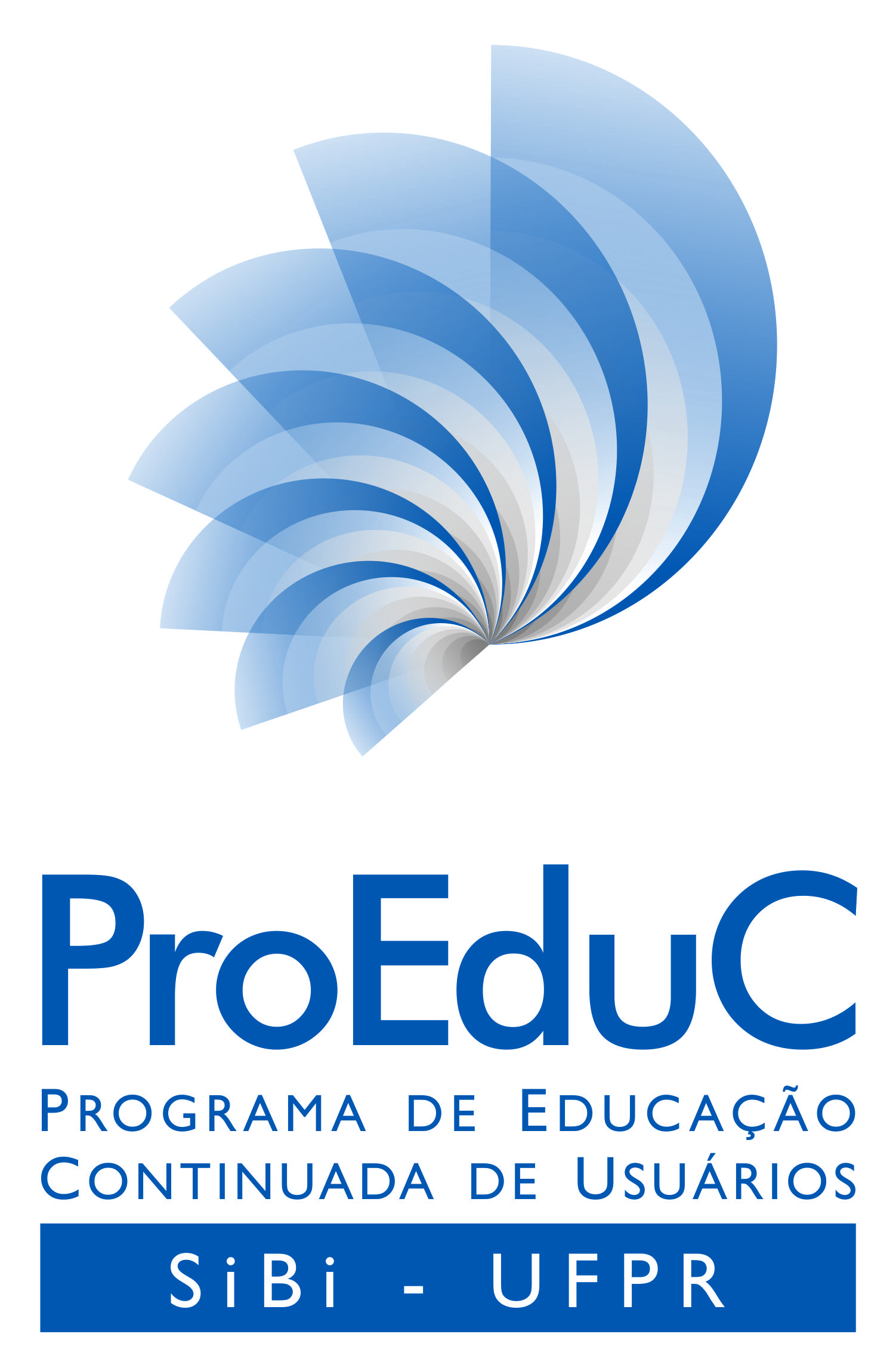 Conteúdo
1 O que é o ORCID
2 Importância e benefícios
3 Como criar uma conta/perfil
4 Como configurar
5 Como usar
O que é o ORCID
ORCID é uma organização sem fins lucrativos. Desenvolve um trabalho aberto, transparente e não proprietário.

Visão
A visão da ORCID é de um mundo onde todos que participam de pesquisas, bolsas de estudo e inovações sejam identificados de forma única e conectados a seus contribuidores e afiliações, entre disciplinas, fronteiras e tempo (ORCID, 2019).
O que é o ORCID
Missão
A ORCID fornece um identificador para indivíduos usarem com seu nome enquanto se engajam em atividades de pesquisa, bolsas de estudos e inovação. Fornecemos ferramentas de código livre que permitem conexões transparentes e confiáveis entre pesquisadores, suas contribuições e afiliações. Fornecemos este serviço para ajudar as pessoas a encontrarem informações e para simplificar o registro e análise (ORCID, 2019).
O que é o ORCID
Interessados
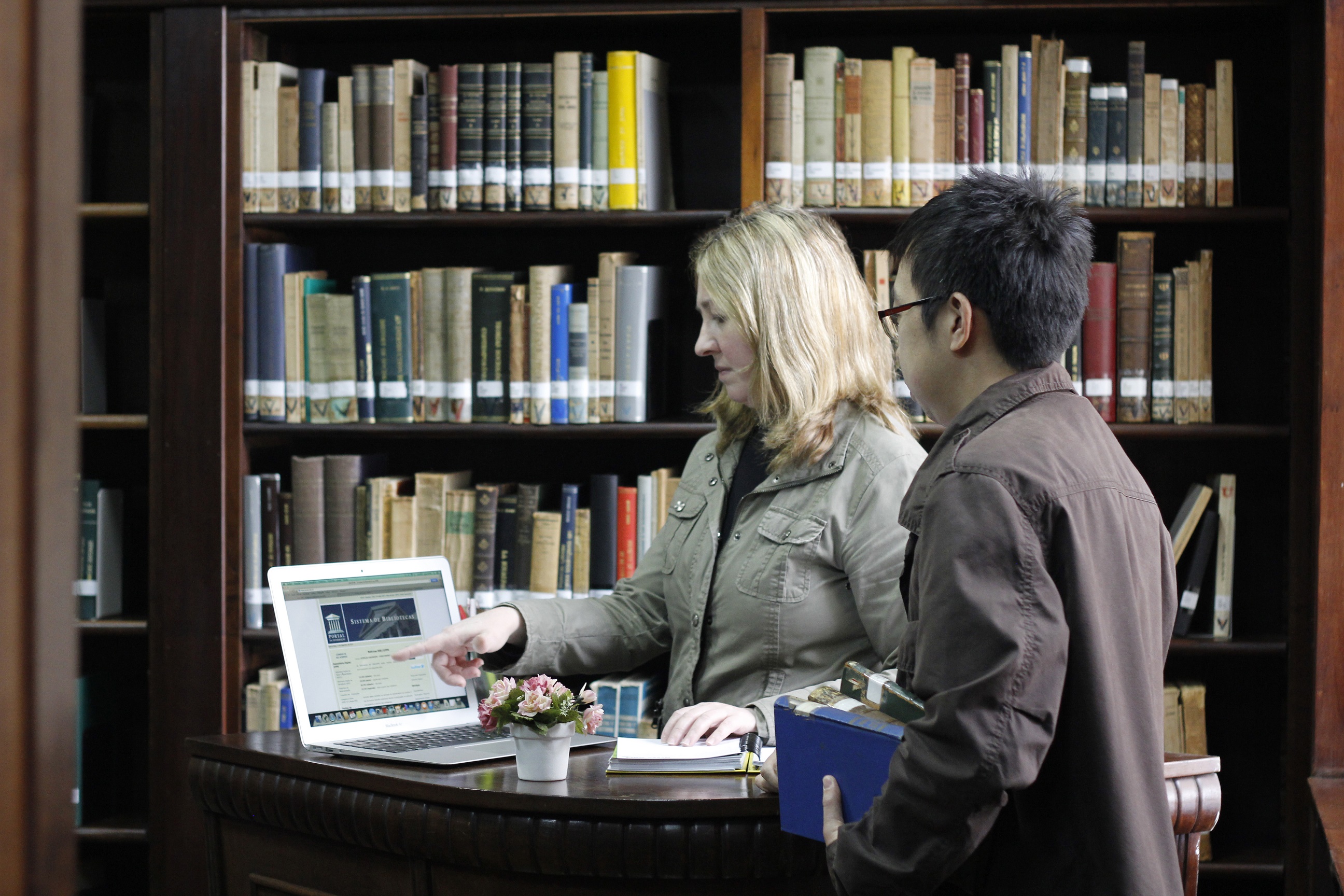 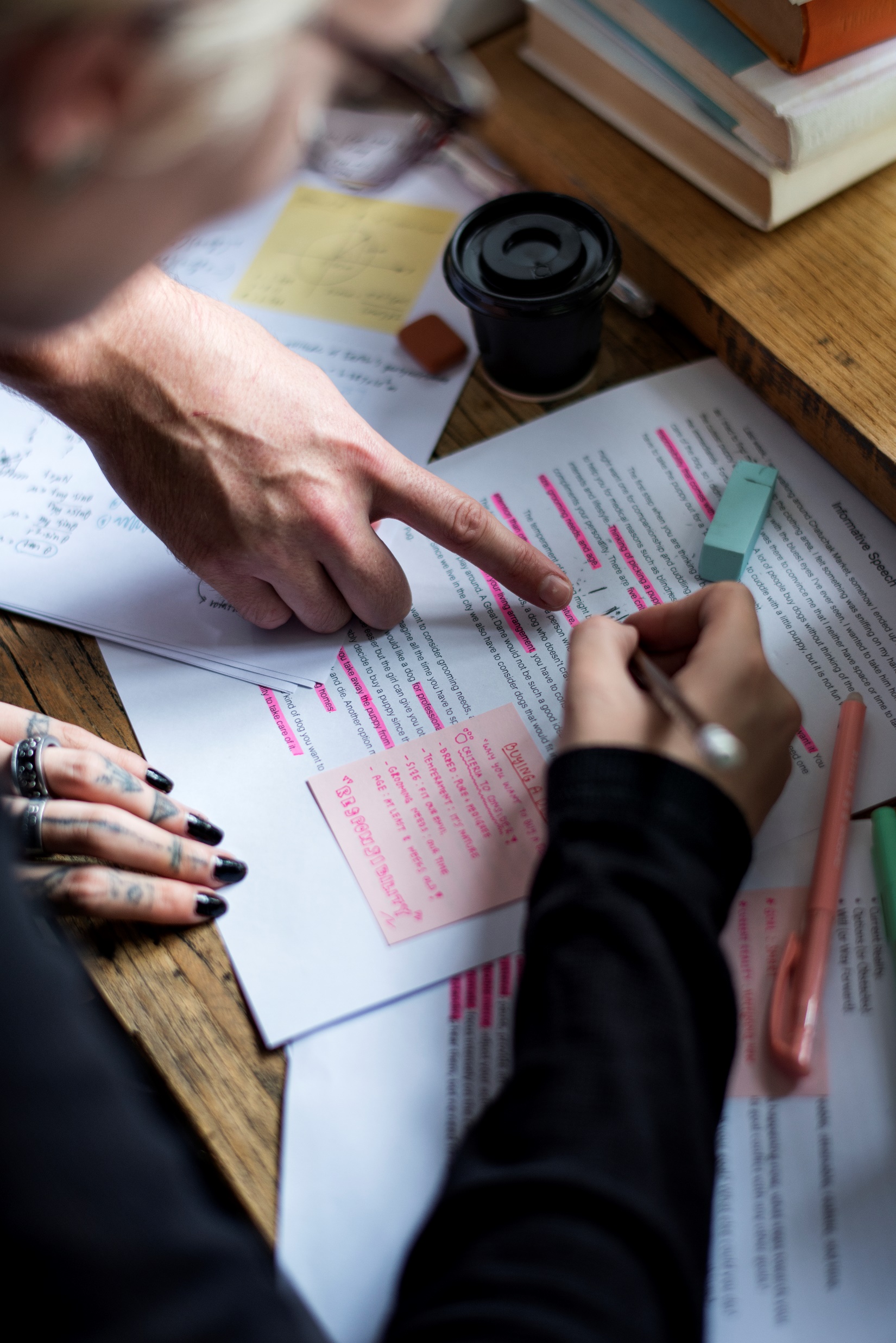 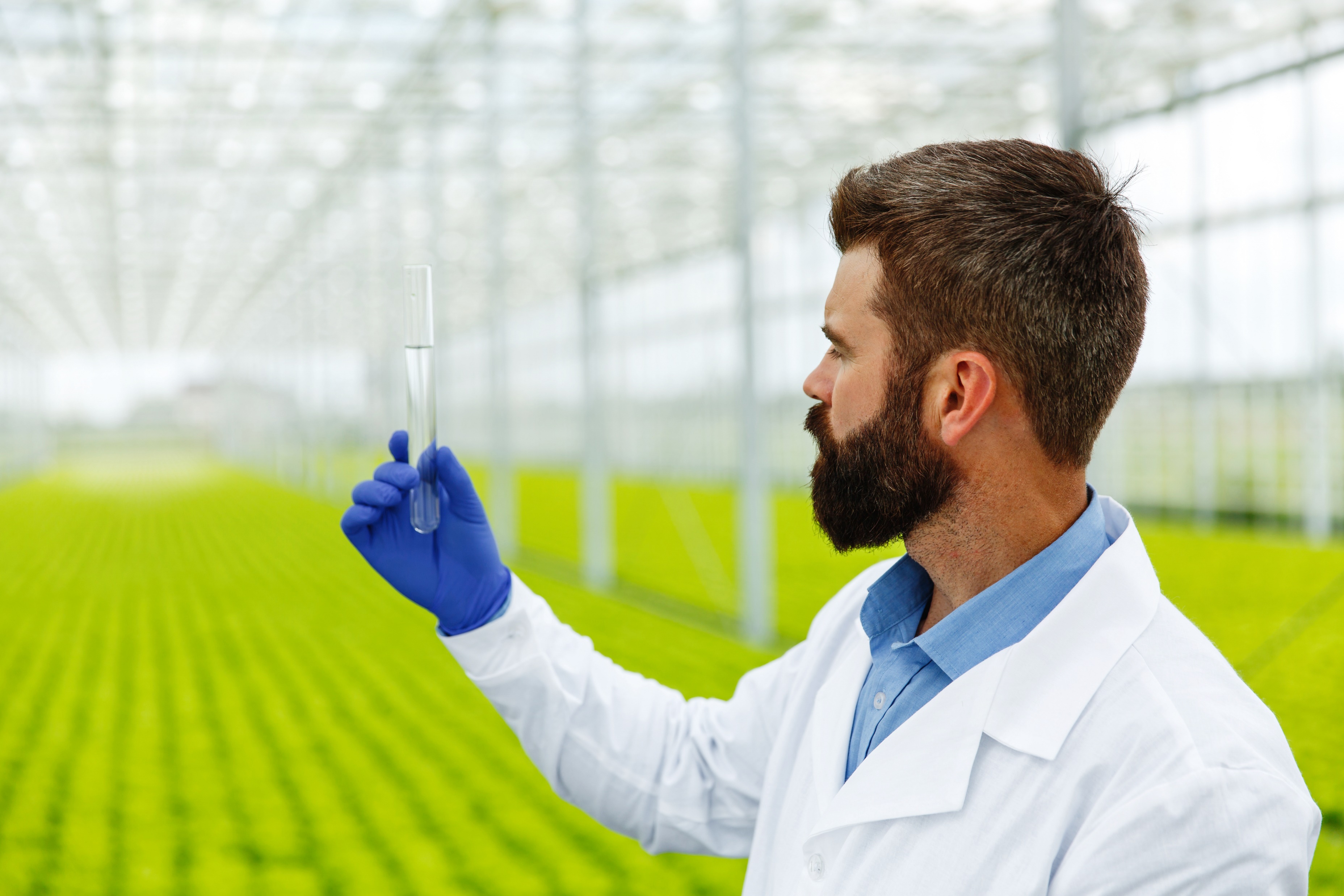 Bibliotecários
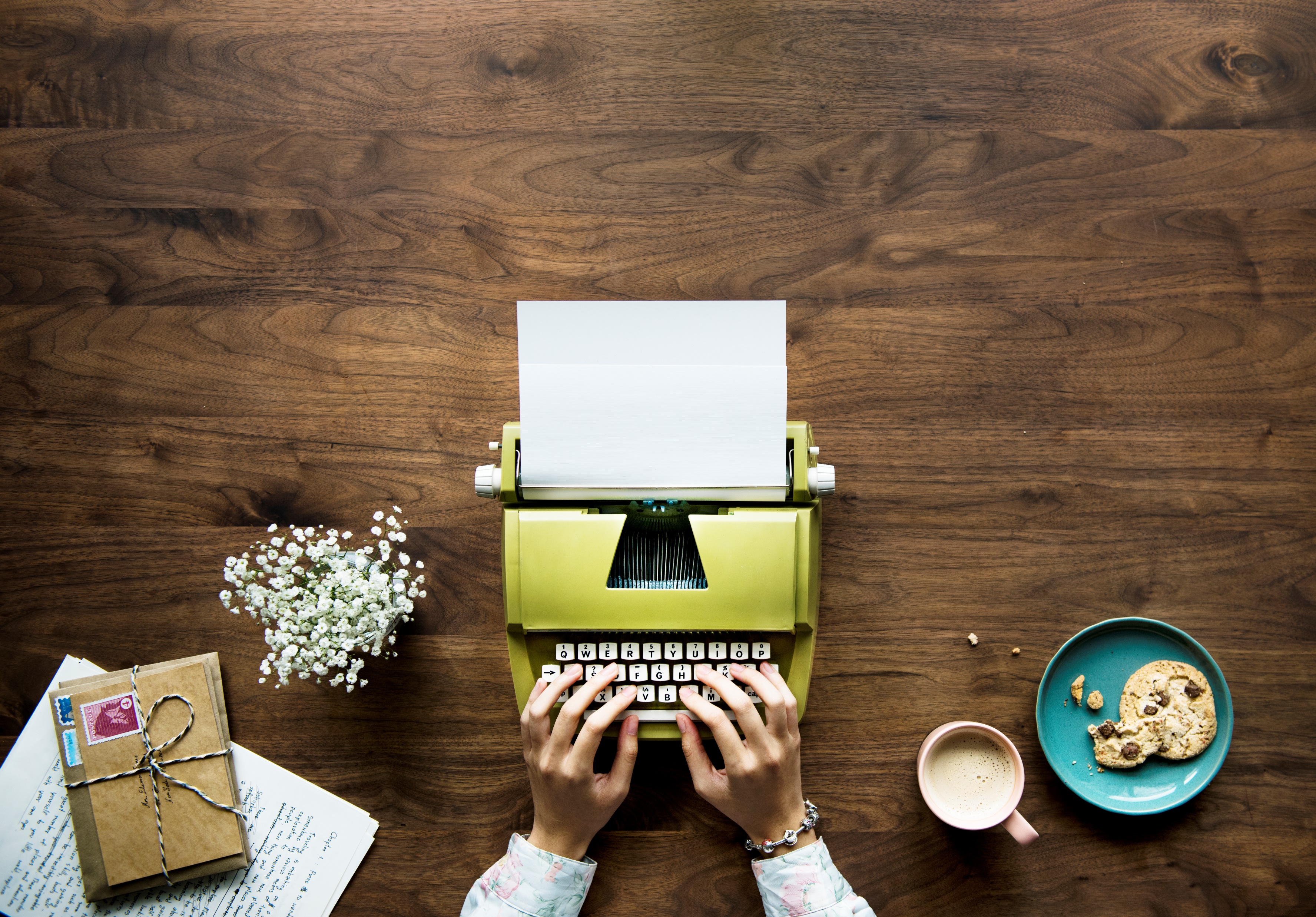 Pesquisadores
Editores e equipe editorial
Autores
O que é o ORCID
Identificador Digital Persistente

Desenvolvido em software livre;

Permanente, aberto, interoperável, claro e não ambíguo de comunicação de pesquisa;

Conecta os pesquisadores a suas contribuições de pesquisa de forma confiável (ORCID, 2019).
O que é o ORCID
Identificador Digital Persistente

O iD ORCID é um identificador de 16 dígitos que os pesquisadores podem obter mediante inscrição e usar de forma gratuita (ORCID, 2019).

Exemplo: 0000-0002-3056-1285
	      Prof. Dr. Egon Bockmann Moreira
	      https://orcid.org/0000-0002-3056-1285
O que é o ORCID
DOI – Digital Object Identifier
É um padrão de identificação de documentos em redes digitais (DAMÁSIO, 2013).



ORCID
É um identificar digital persistente de indivíduos.
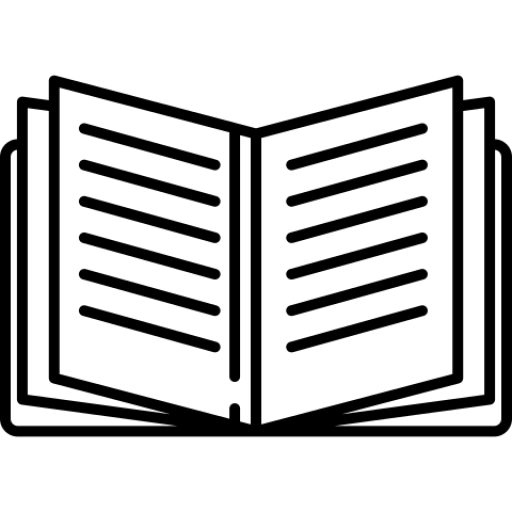 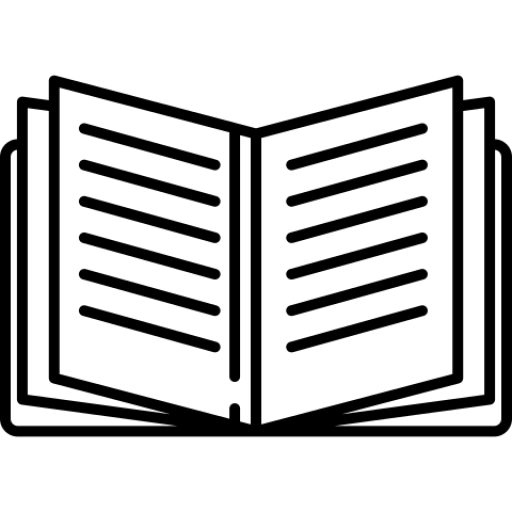 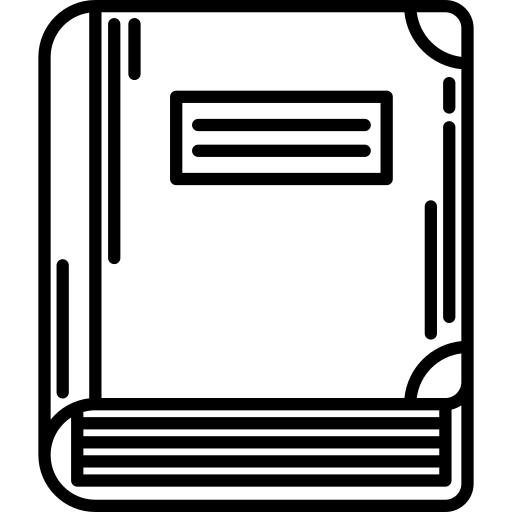 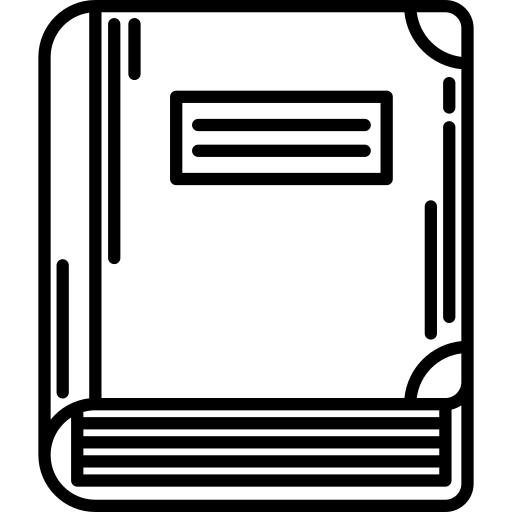 10.31134/ap.90.2.3
10.1590/S0103-37862007000100006
10.1590/1980-5373-mr-2018-0327
10.31134/ap.90.2.4
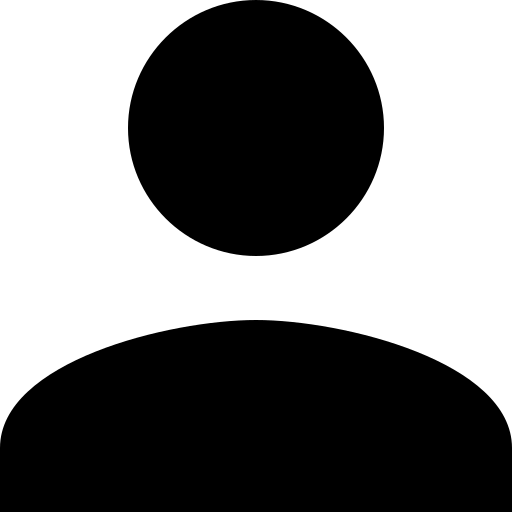 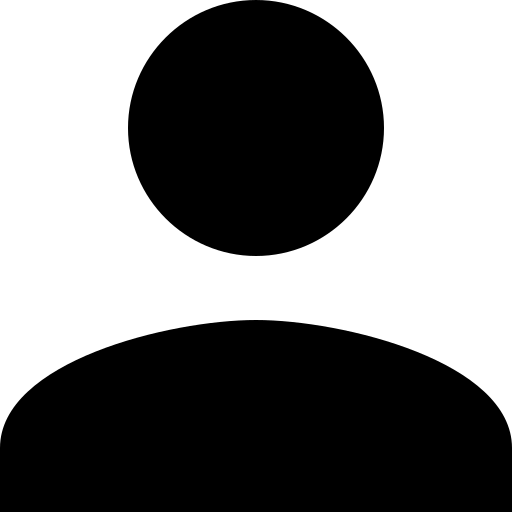 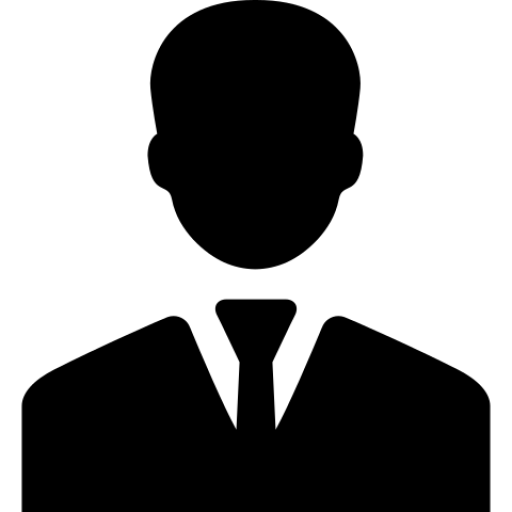 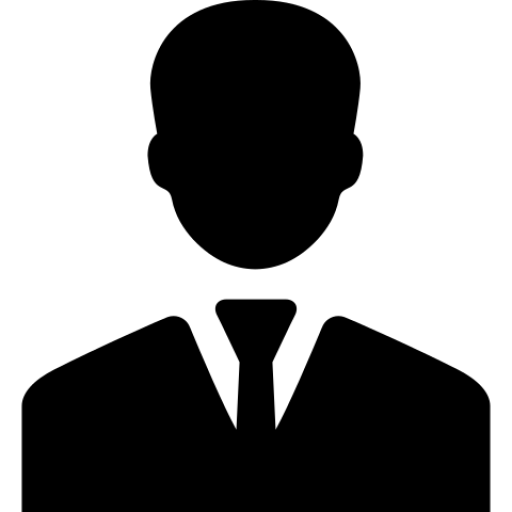 0000-0002-5581-4138
0000-0002-6543-8068
0000-0001-9350-7000
0000-0001-9661-5349
O que é o ORCID
Estatística

ORCID iDs ativos						6.718.302
iDs com afiliações educacionais			1.876.110
iDs com afiliações de emprego			1.788.813
iDs com atividade de financiamento		   185.667
iDs com aftividades de revisão de pares	              35.847
Importância e Benefícios
Comunidade científica

Integra diversos sistemas (ResearchGate, Crossref, Web of Science, Scopus, etc);

Muitos periódicos solicitam o iD do ORCID para a submissão de artigos;

Exigência das agências de fomento;

Localiza informações de publicação por meio do DOI.
Importância e Benefícios
Para o autor
Distingue o autor e assegura que as pesquisas e atividades são atribuídas corretamente;

É confiável e facilmente conecta o autor com os colaboradores e afiliações;

Reduz a necessidade de preencher muitos formulários;
(ORCID,  2018).
Importância e Benefícios
Para o autor

Melhora o reconhecimento e descoberta do autor e de suas pesquisas (Visibilidade);

É interoperável (compatível com muitas instituições, fundações, editores, etc);

É persistente (durável) (ORCID,  2018).
Importância e Benefícios
Diferenciais

Personalizar o autor internacionalmente;

Ferramenta desenvolvida em software livre;

Interoperabilidade.
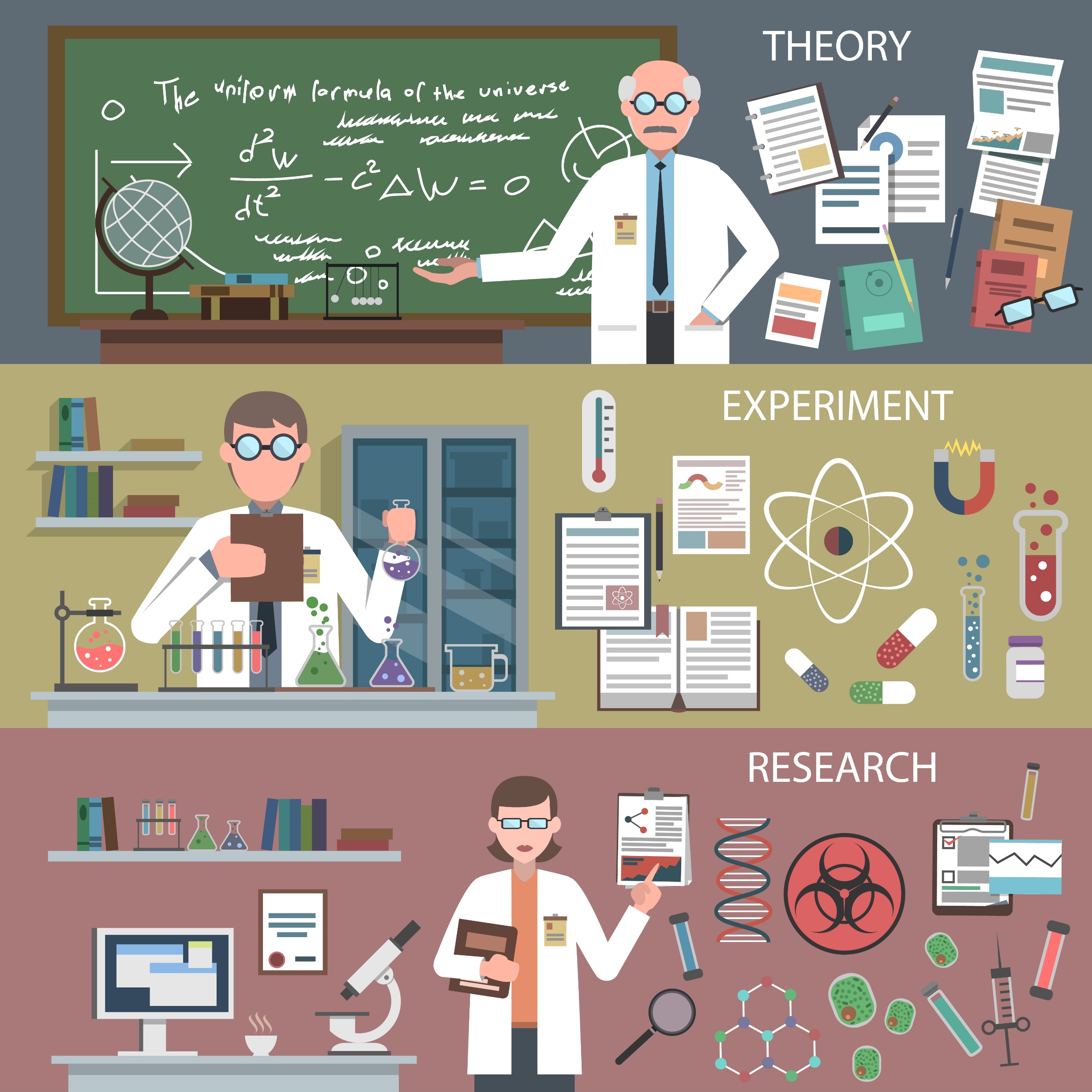 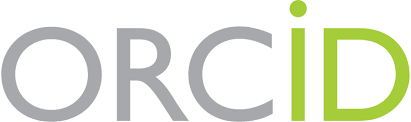 ORCID
www.orcid.org
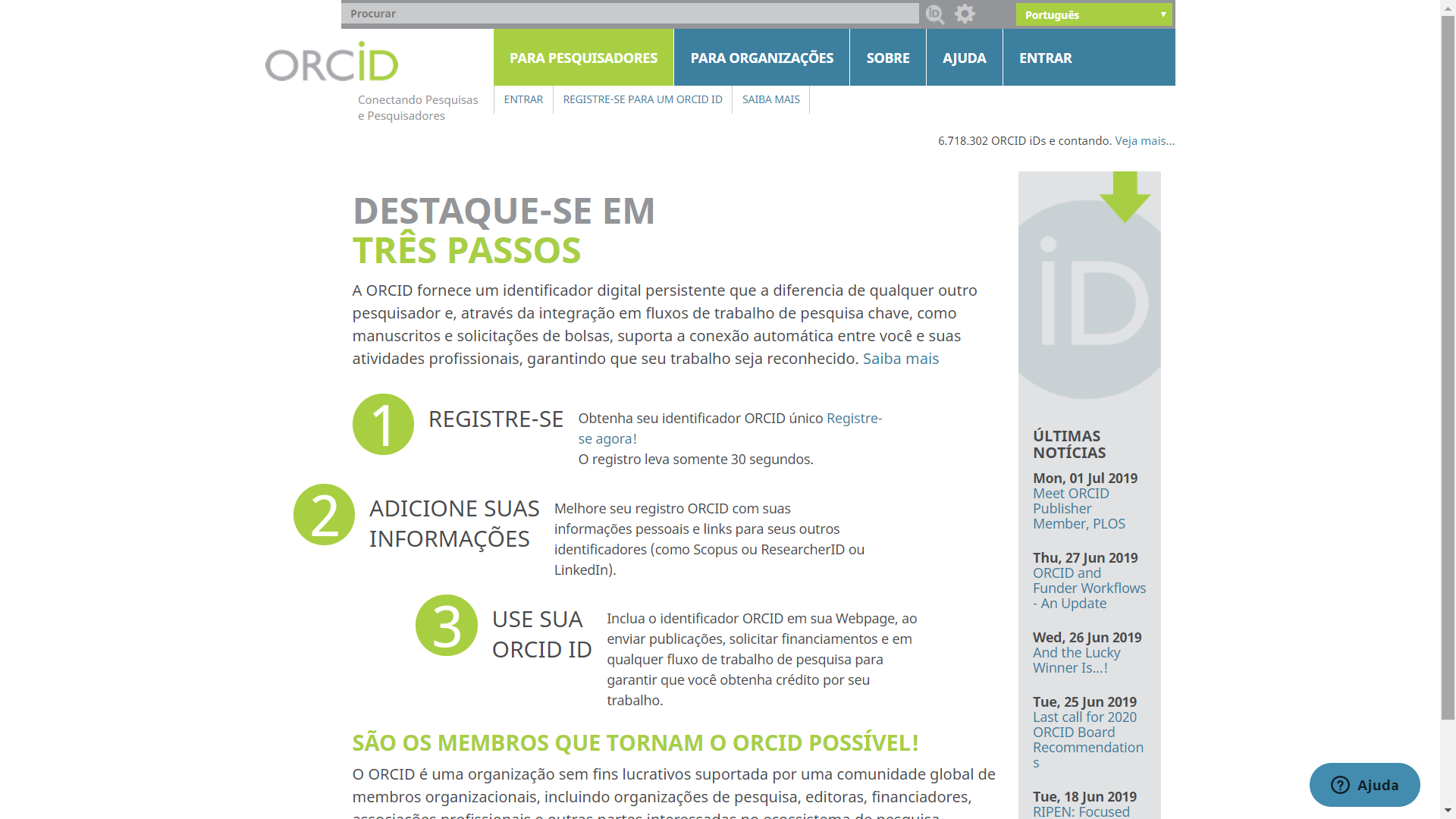 Registre-se
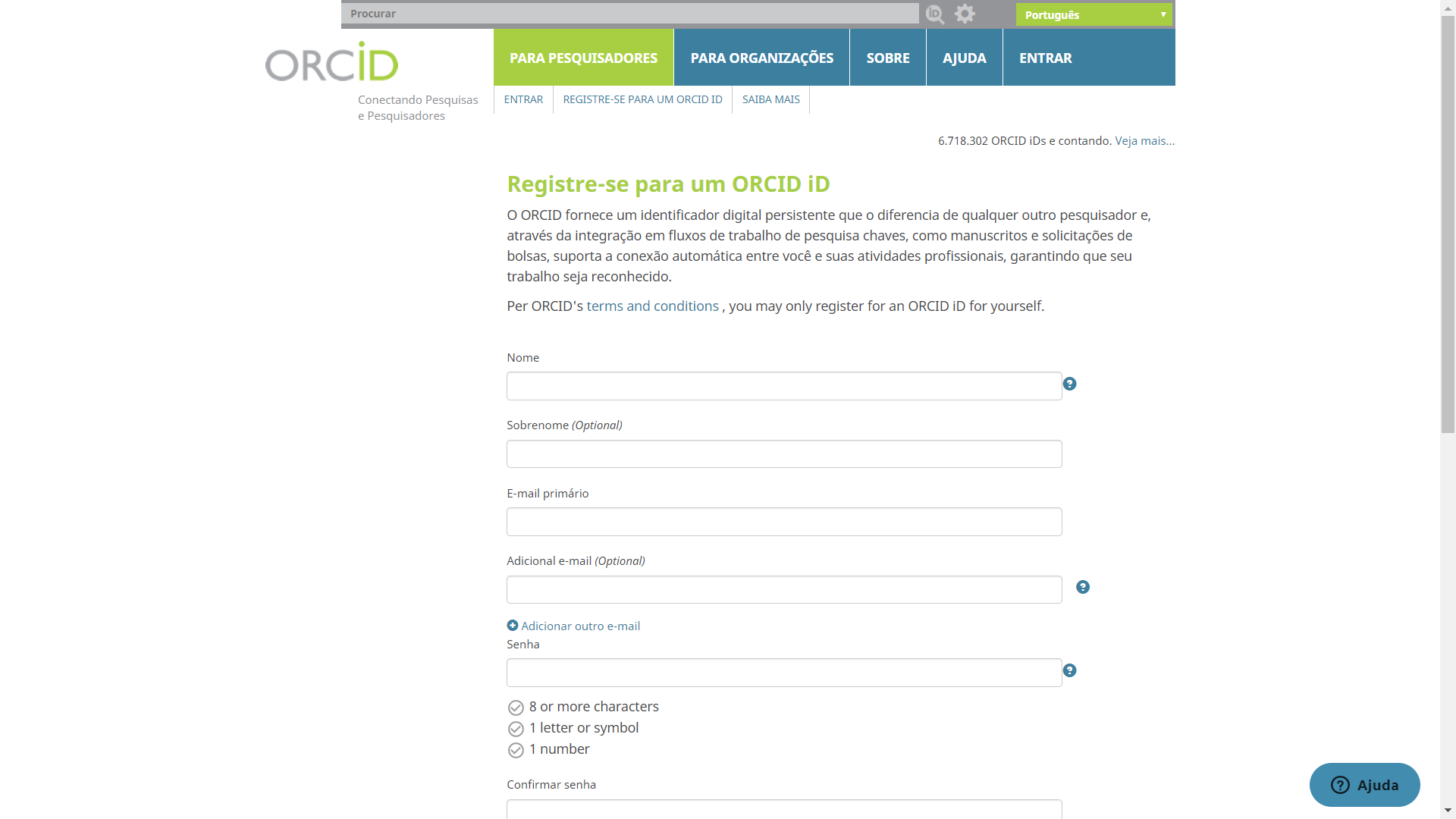 Preencha os dados do formulário.
Registre-se
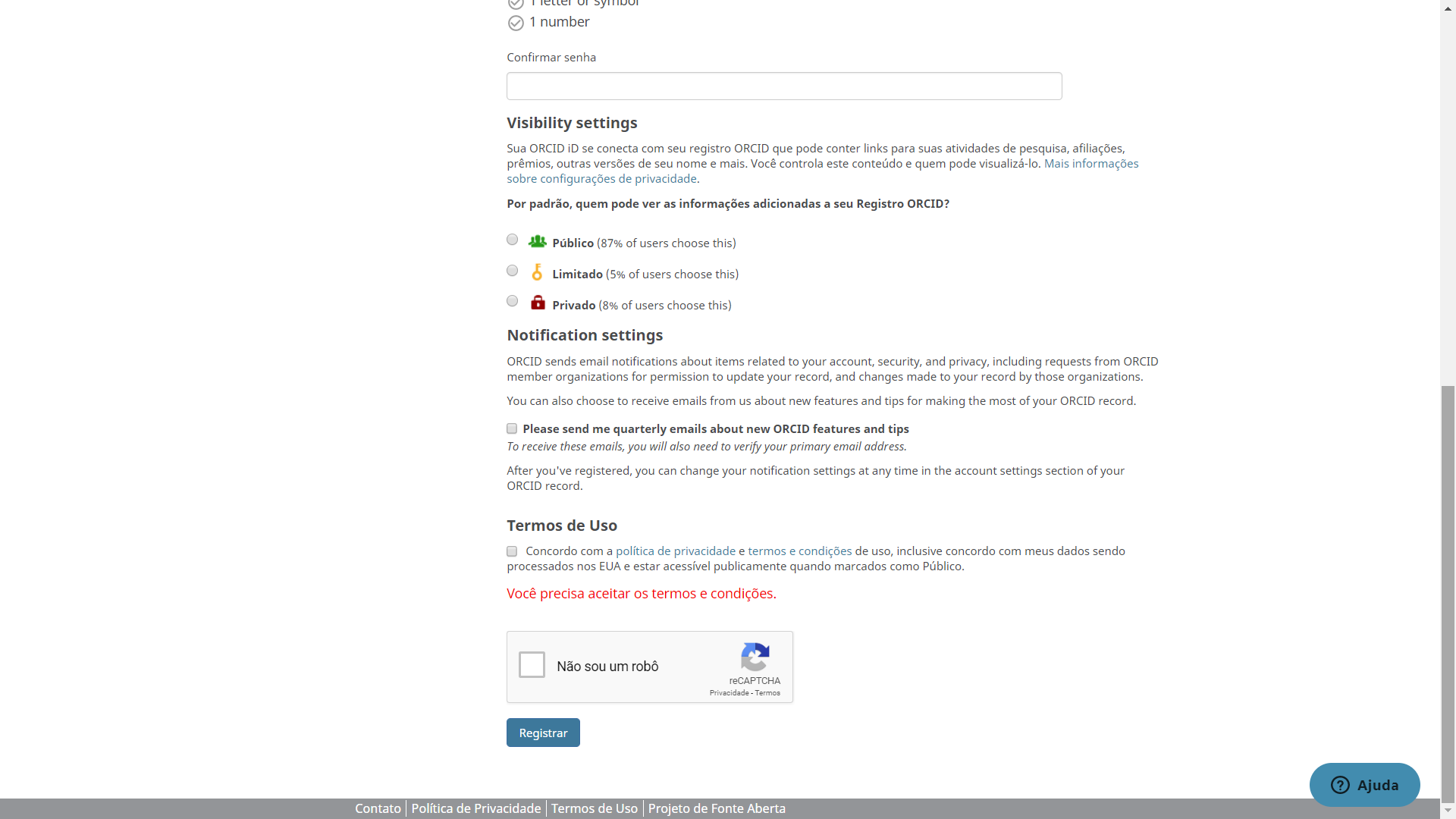 Tornar seu registro público trará mais visibilidade.
Registre-se
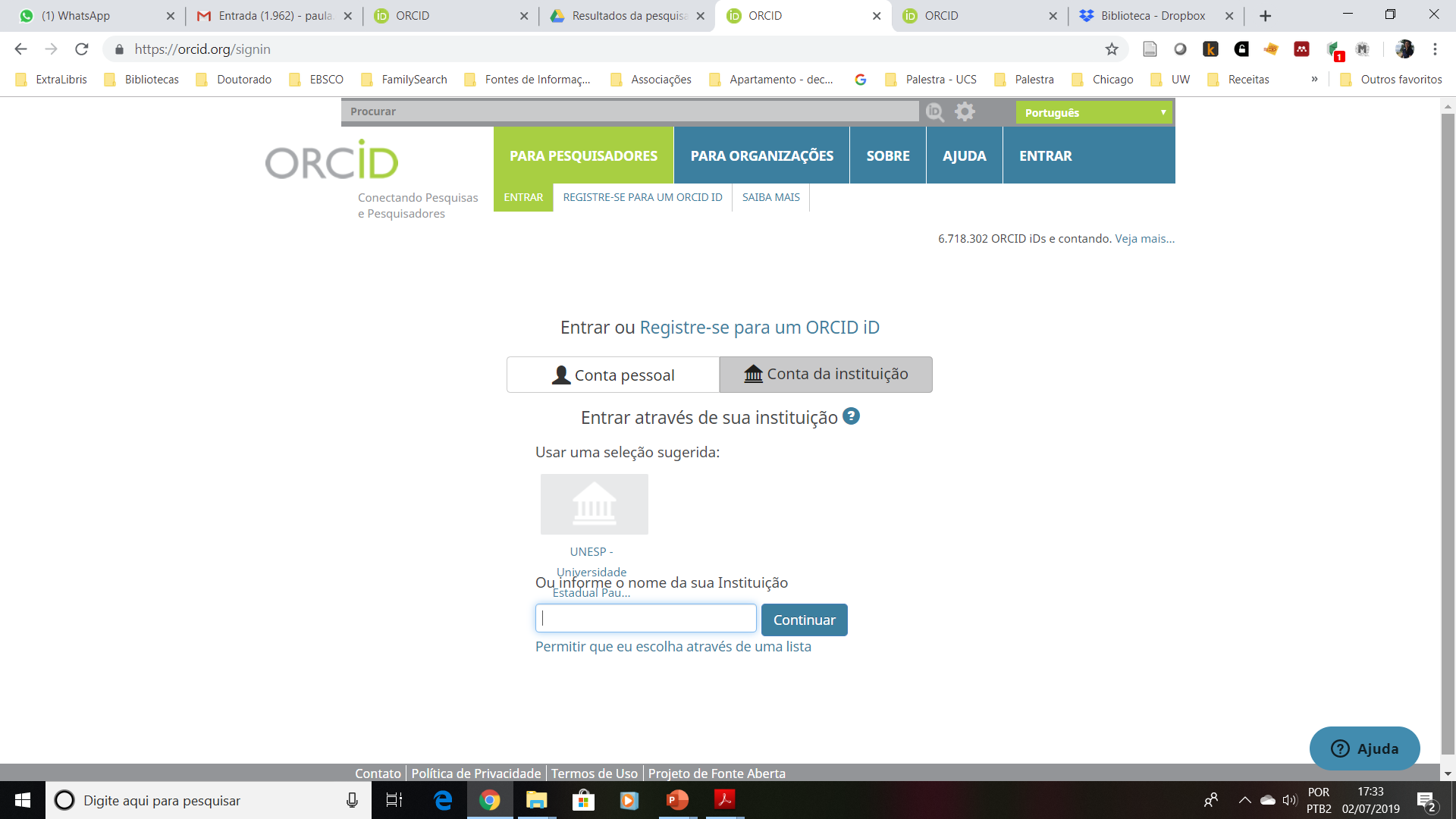 Acesse
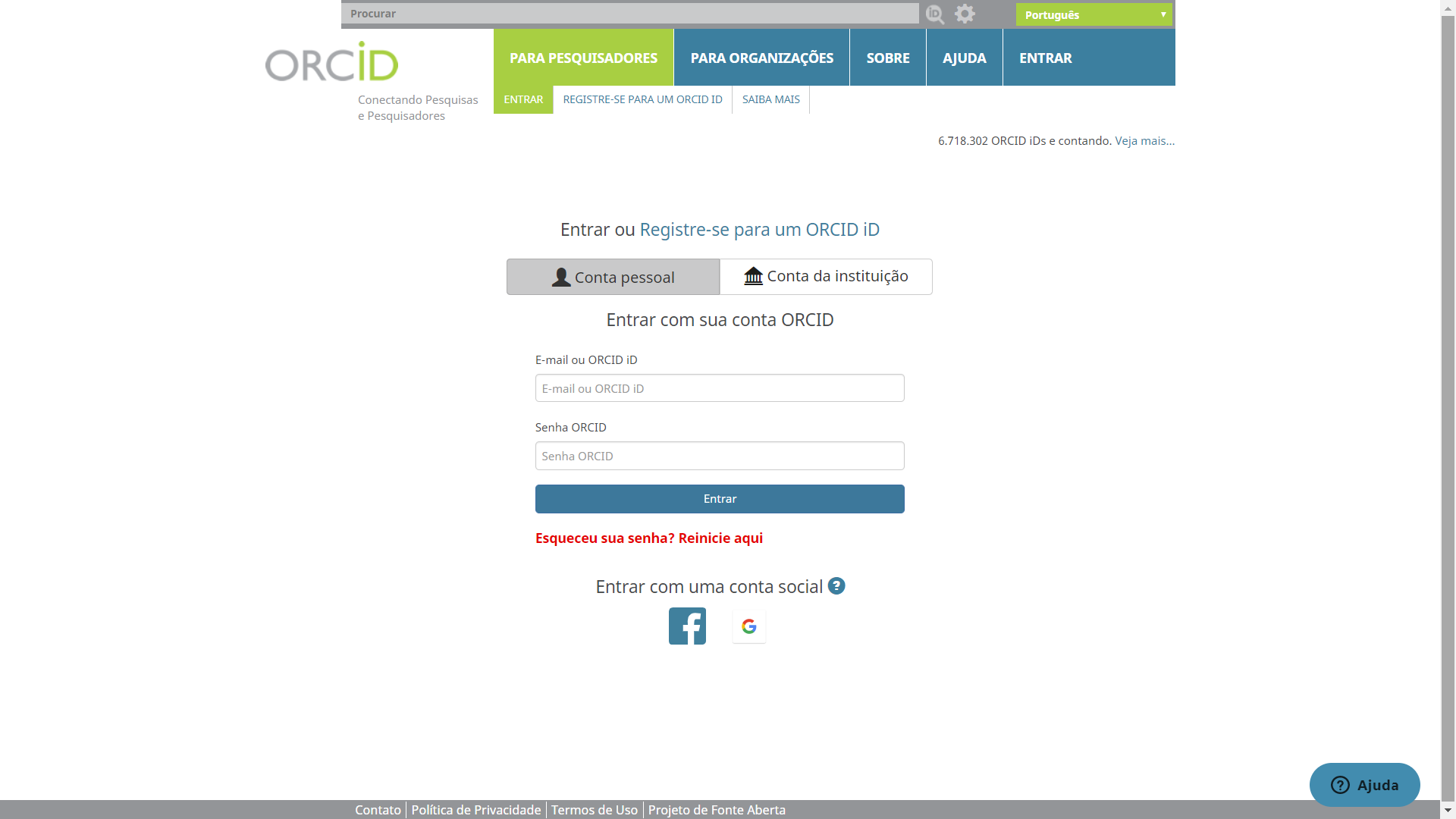 Insira o e-mail/ORCID e senha cadastrados e clique em entrar.
Configure sua Conta
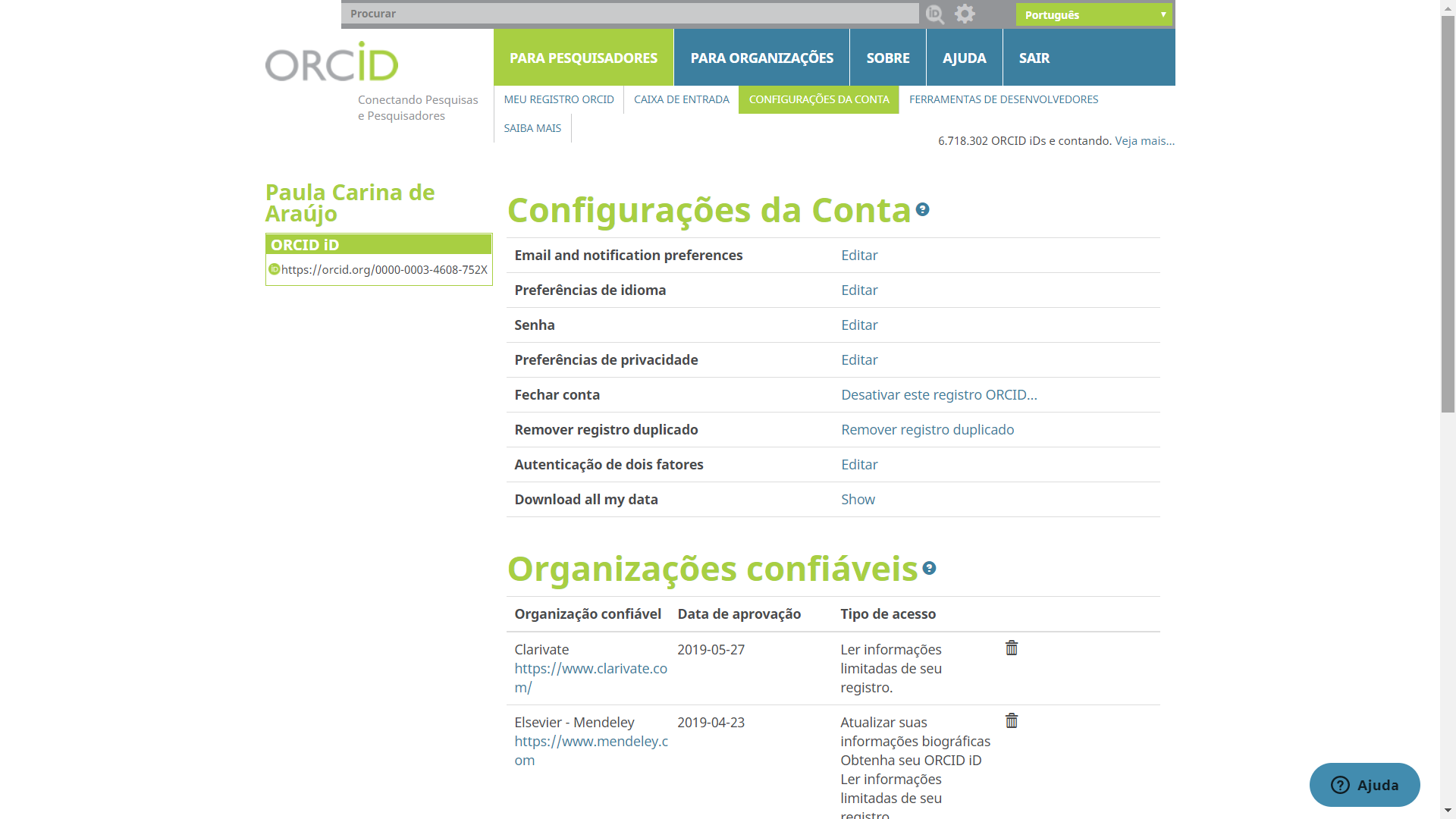 Adicione suas Informações
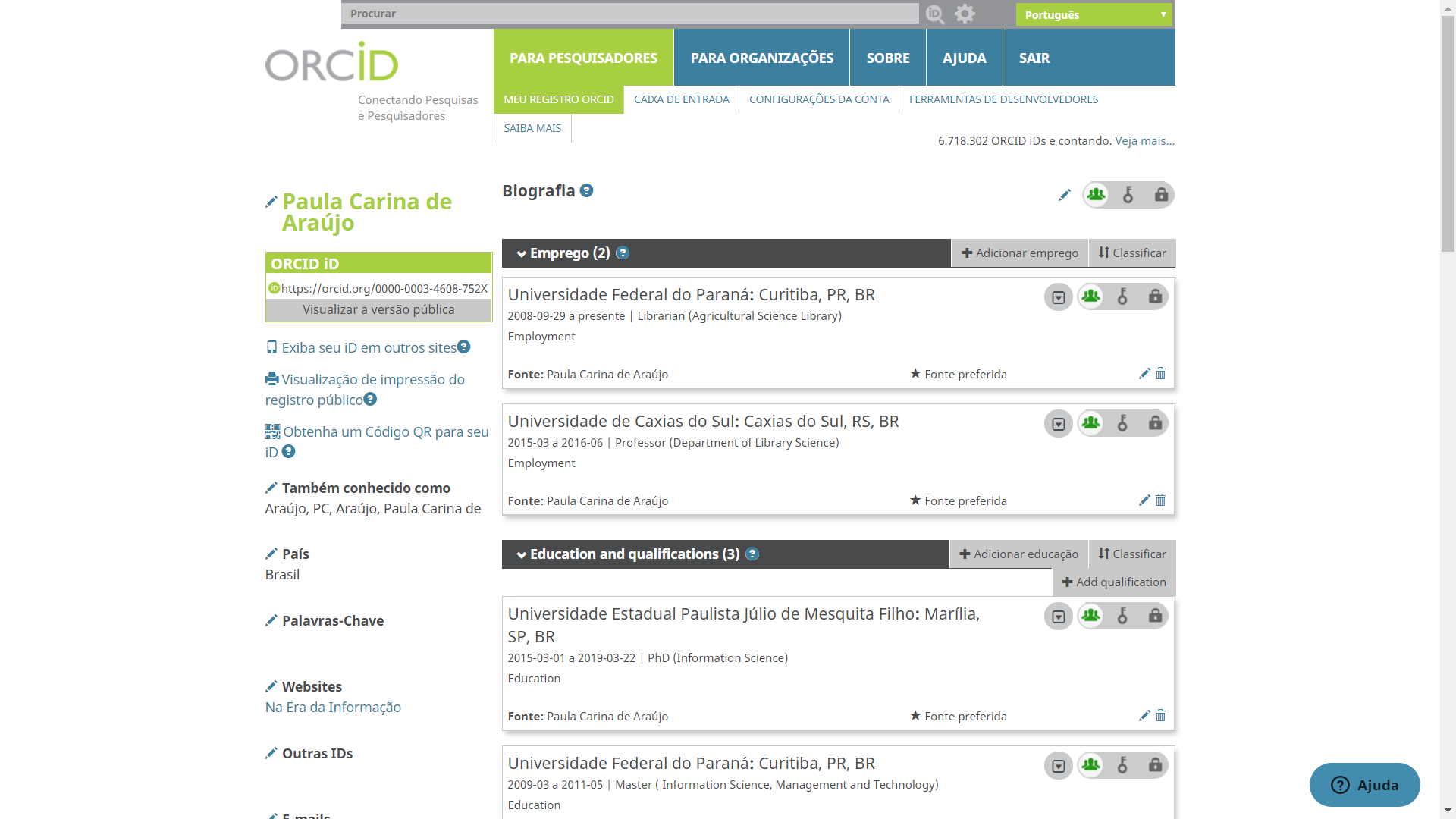 Adicione suas Informações
Biografia;
Emprego;
Educação e qualificações
Posições como convidado e Prêmios de Reconhecimento;
Associação e Voluntariado;
Financiamento;
Trabalhos.
Busca
É possível buscar por: pesquisador, instituição, palavra-chave, iD ORCID.
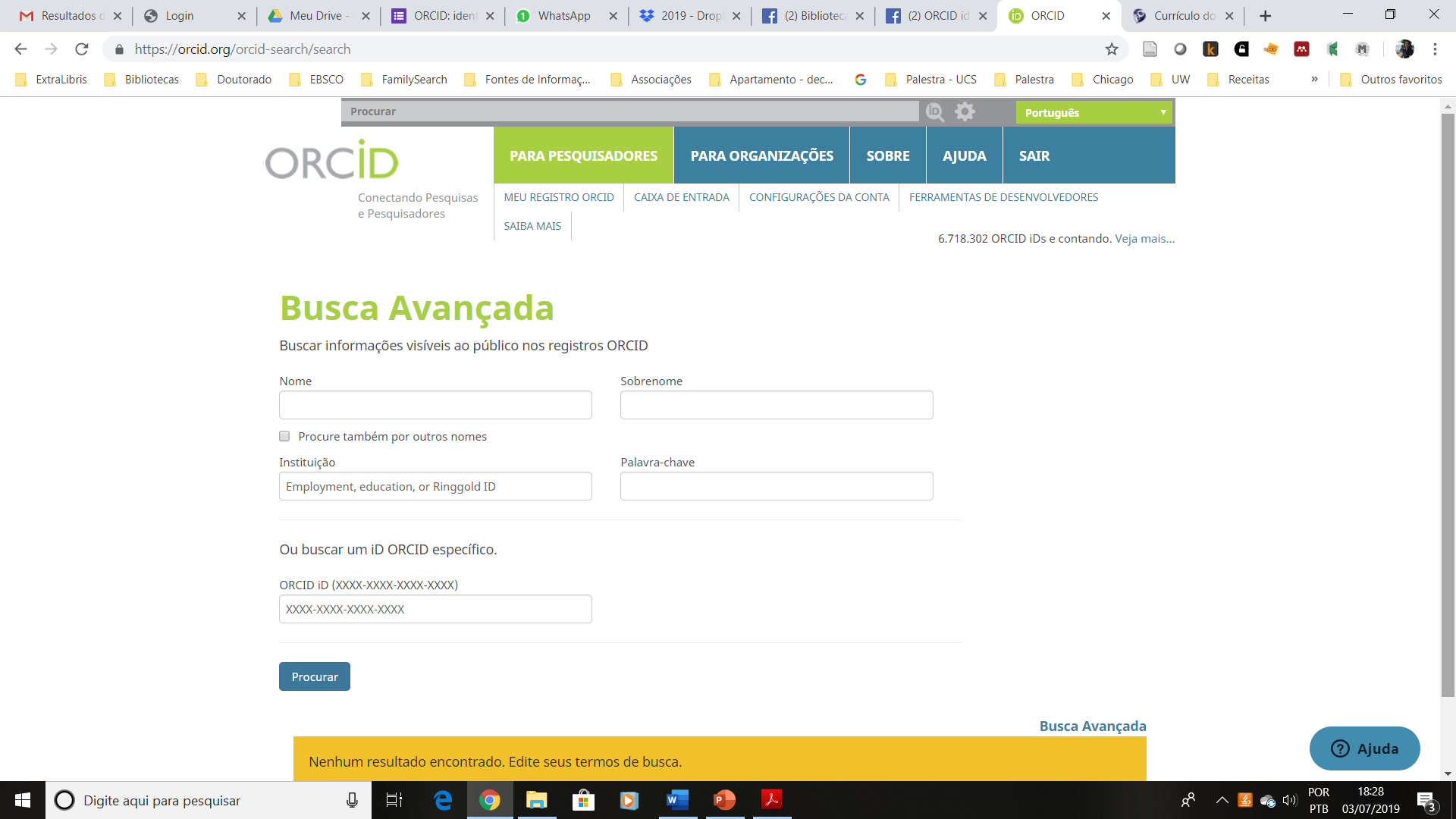 Como usar o ORCID
Currículo (possibilidade de impressão)
Vincular a outras plataformas on-line
	Currículo Lattes
	ResearchGate
	ResearchID
Informar o iD na submissão de um artigo, projeto, etc.
QR Code
Como usar o ORCID
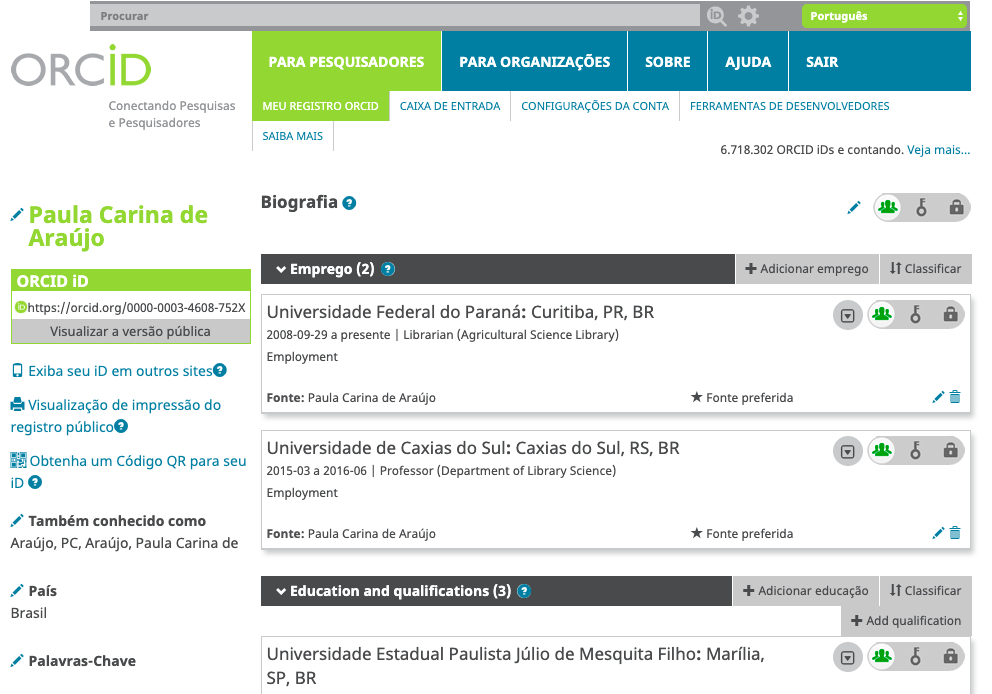 Como usar o ORCID
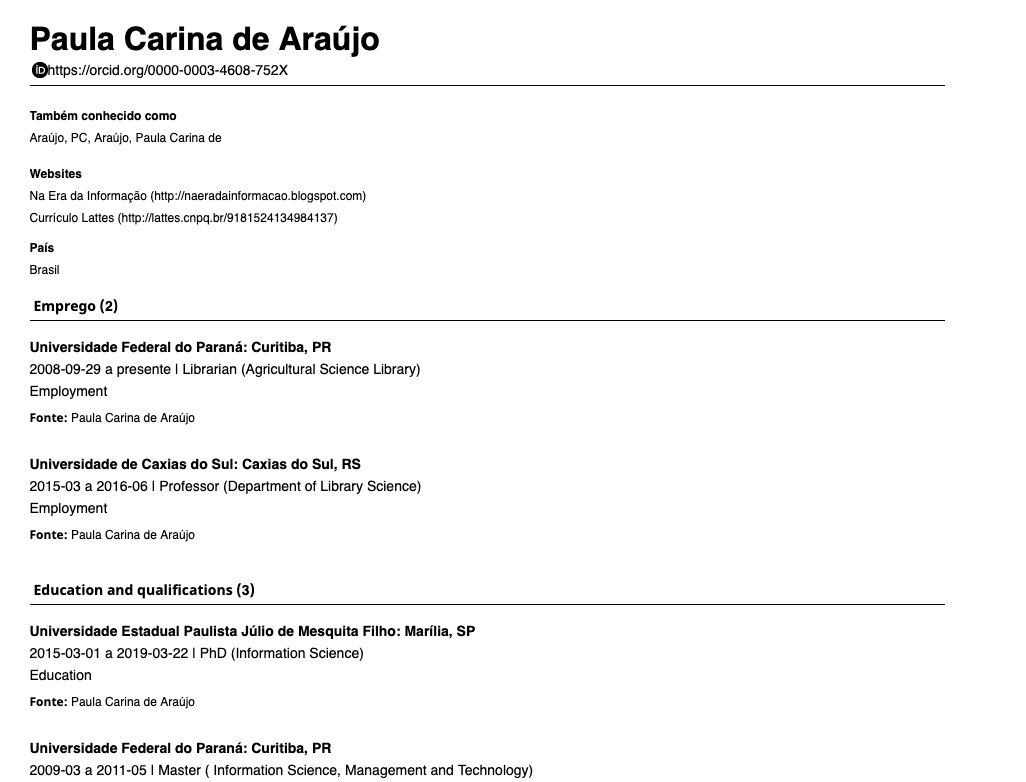 ORCID no Currículo Lattes
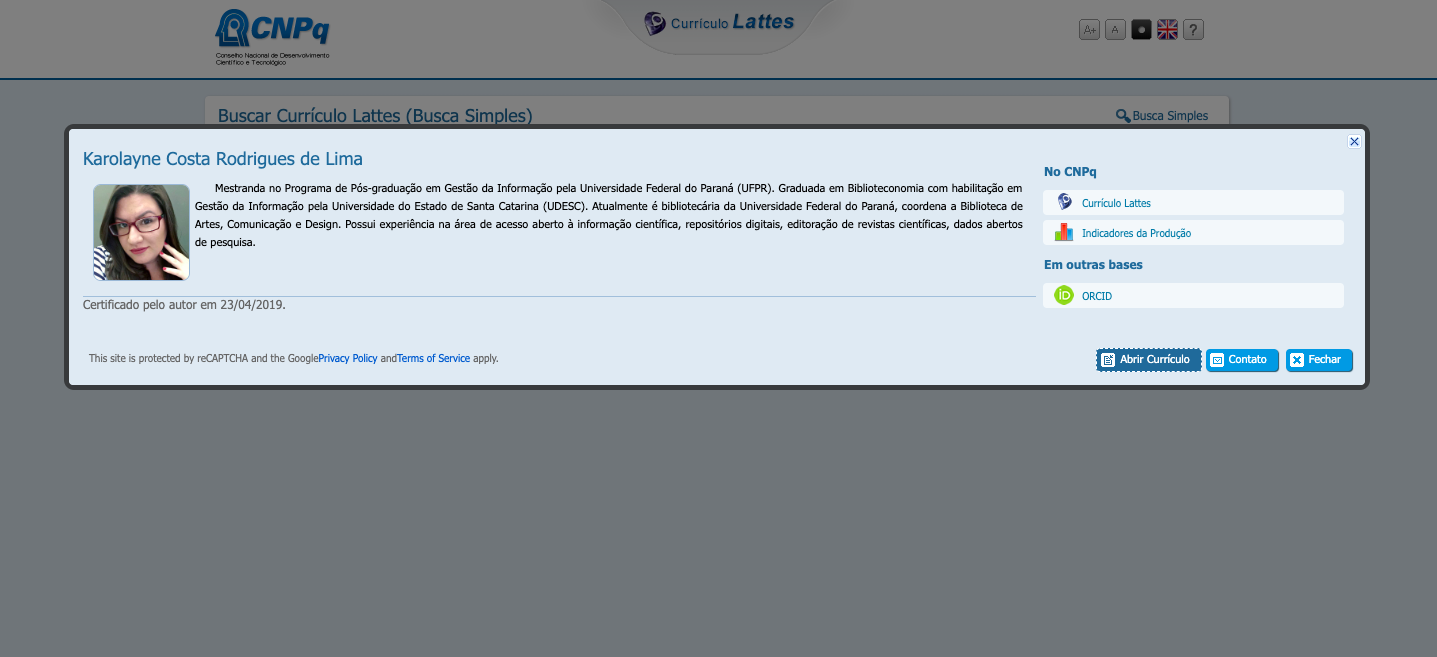 ORCID no Currículo Lattes
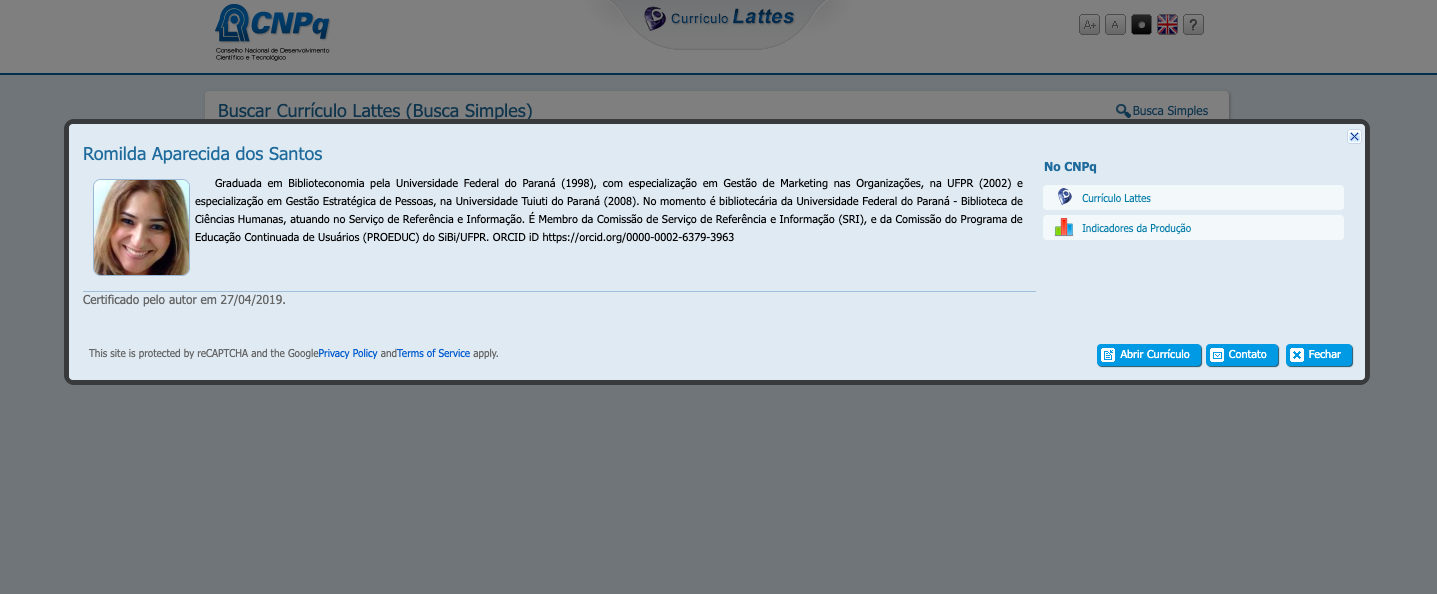 ORCID na Submissão de Artigos
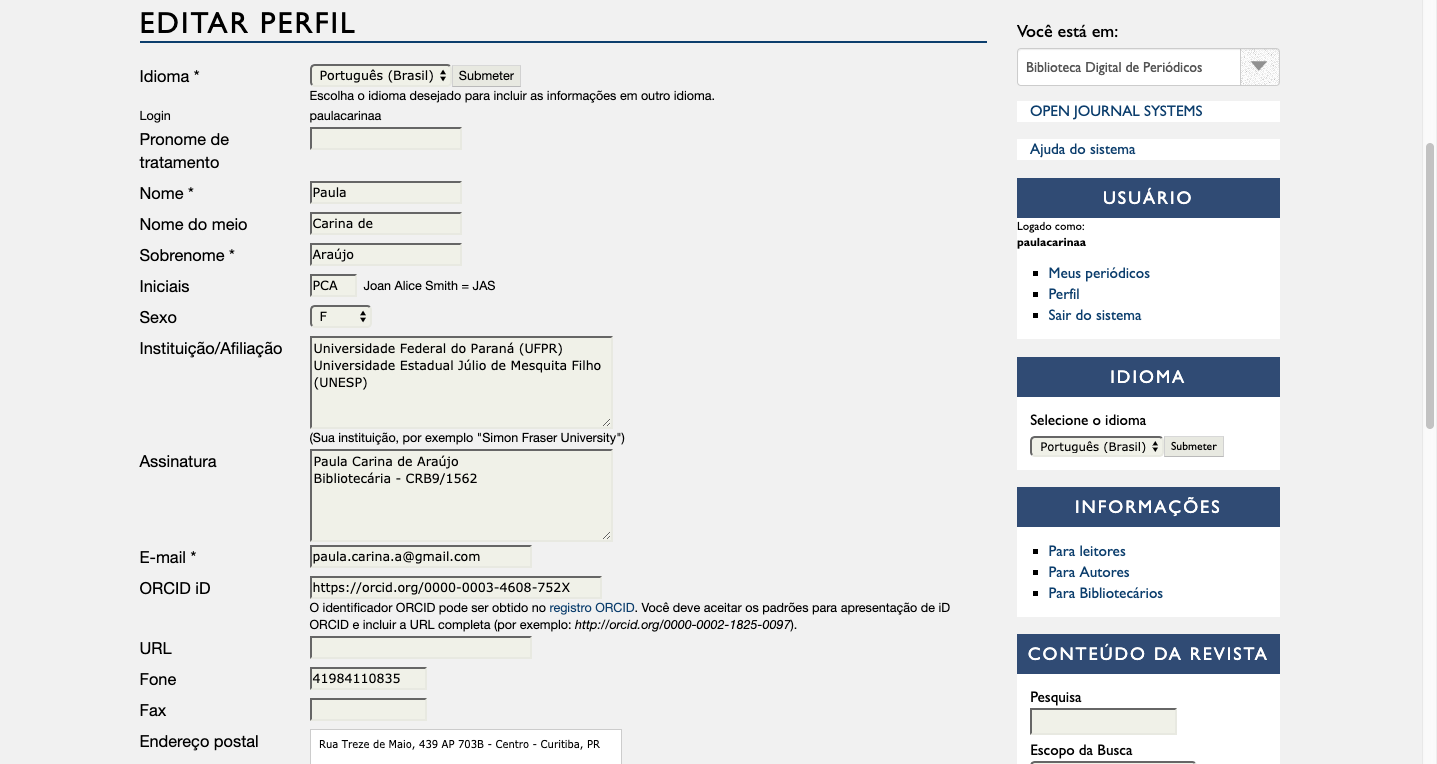 QR Code do ORCID
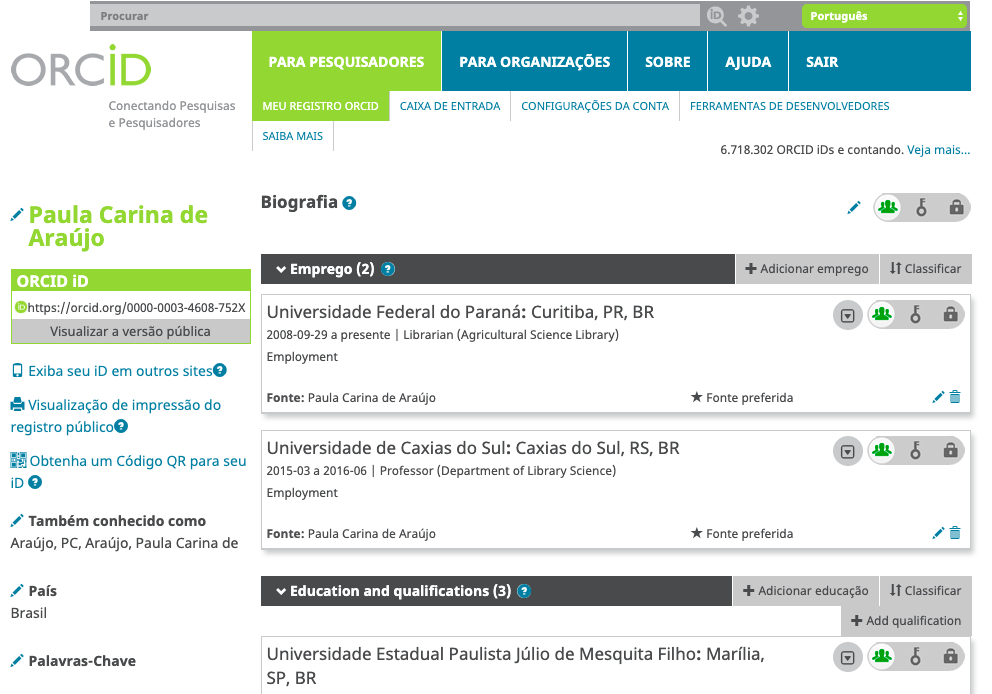 QR Code do ORCID
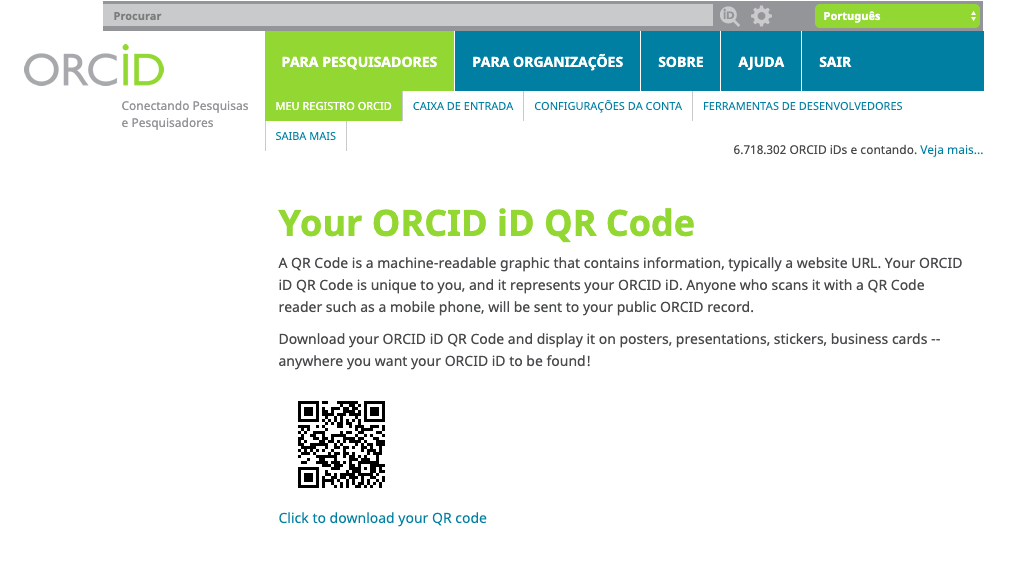 QR Code do ORCID
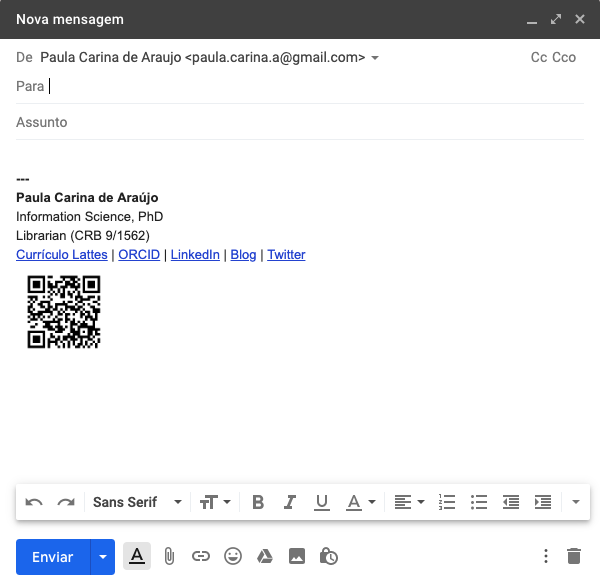 QR Code do ORCID
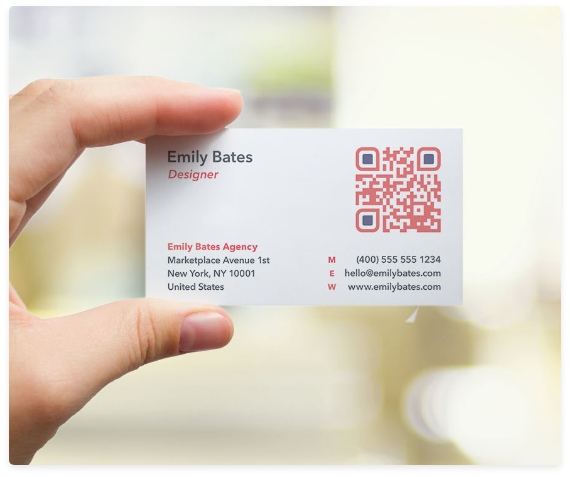 QR Code em Catálogos de Bibliotecas
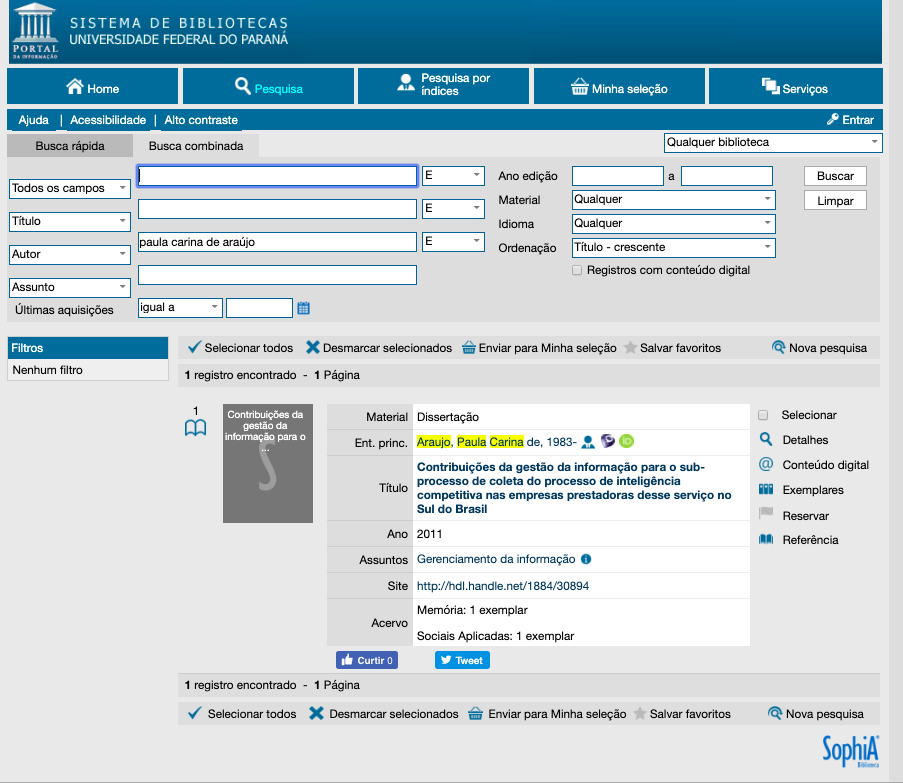 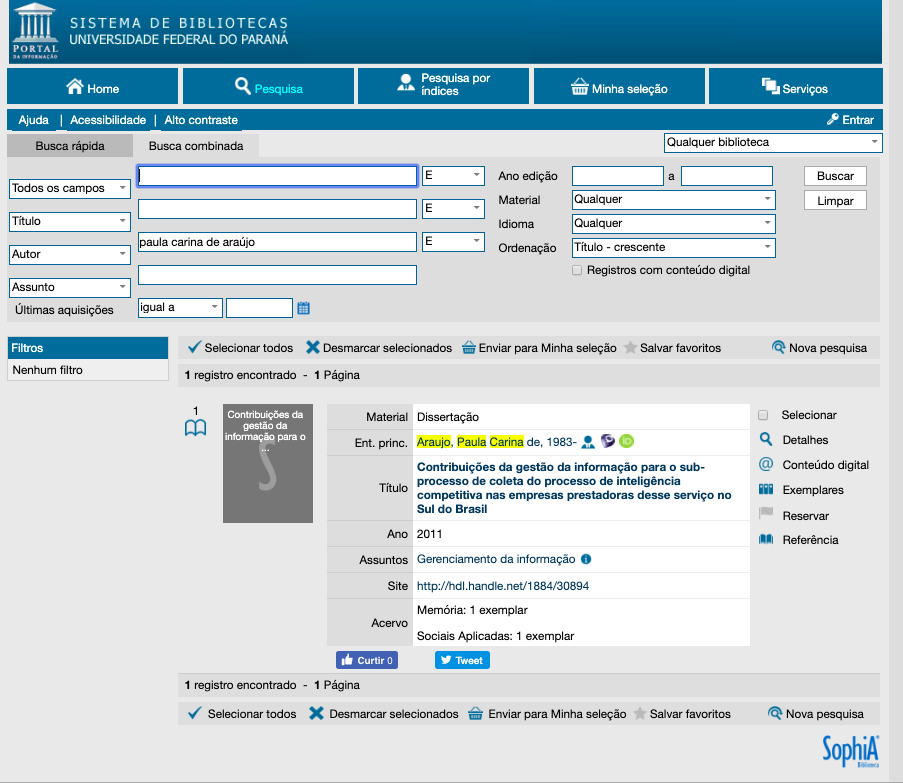 Dicas
Insira as informações em inglês para maior visibilidade do seu iD no ORCID;
Preferencialmente, deixe seu perfil público para poder ser vinculado a outras plataformas e ter maior visibilidade;
Atualize sempre as informações;
Vincule seu ORCID a outras plataformas que você utiliza.
Outros Identificadores Digitais Persistentes
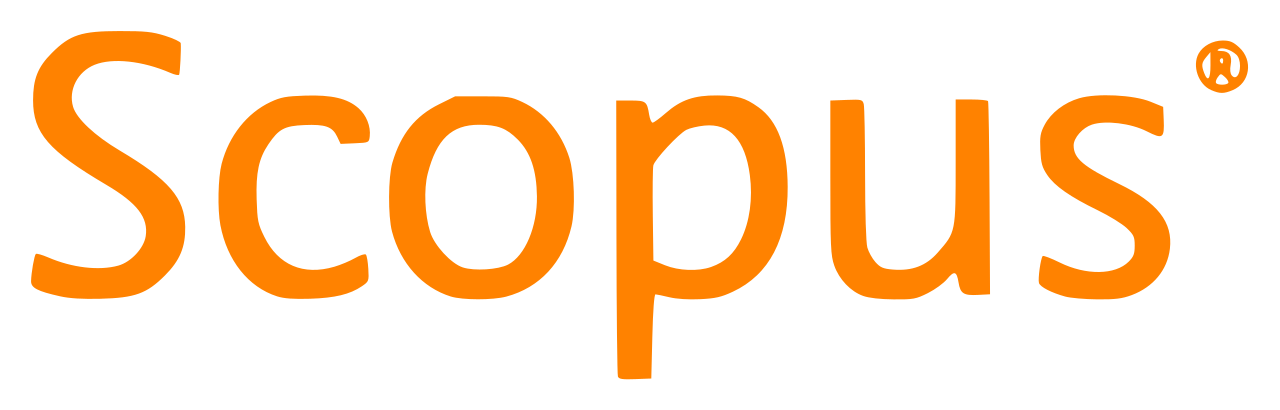 Scopus Author iD
https://www.scopus.com/freelookup/form/author.uri

Publons (Antigo ResearchiD)
https://publons.com/about/home/
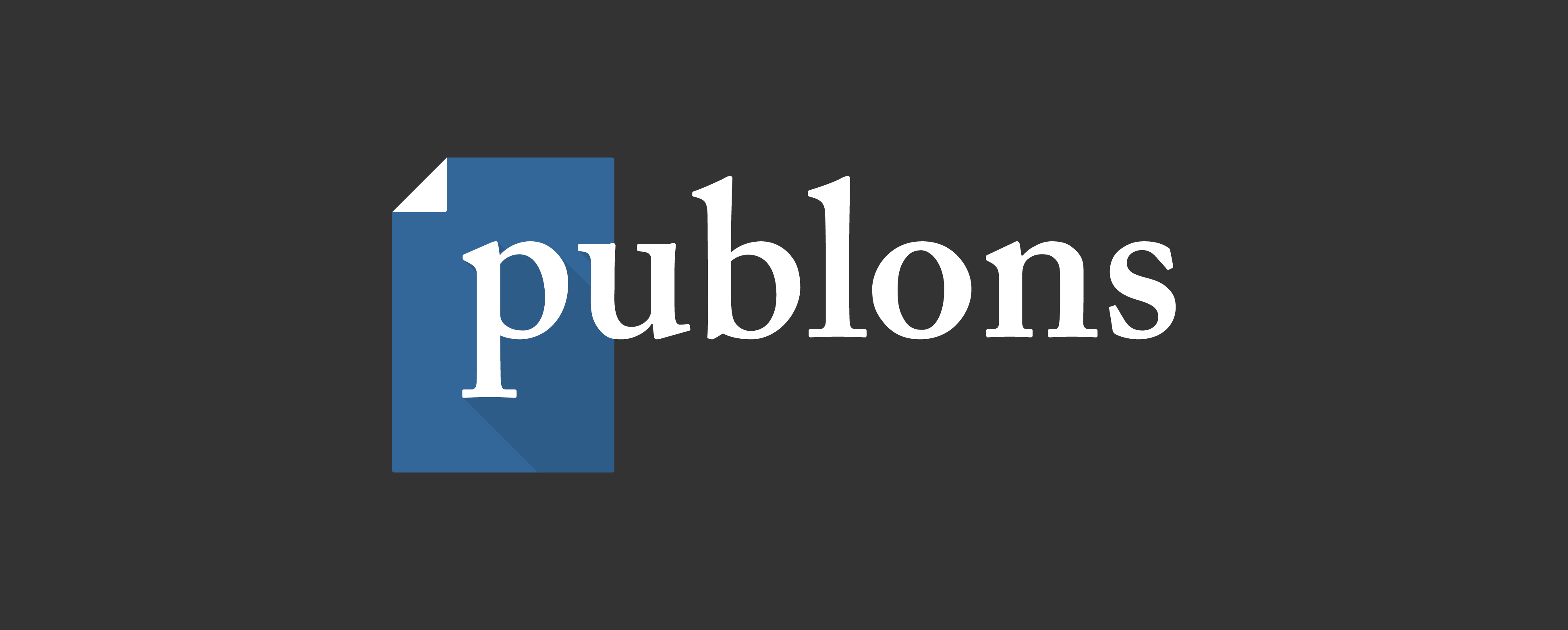 Referências
ASSUMPÇÃO, F. S. Introdução à criação e edição de imagens. Curitiba, 2019.  slides. Não publicado.
BOZONI, Darcila de Fátima. Capacitação ORCID iD: Open Research and Contributor iD. 2019. 102 slides. Disponível em: https://www2.unesp.br/Home/prope/capacitacao--orcid-darcila-bozoni---prope-1.pdf . Acesso em: 25 maio 2019.
DAMÁSIO, Edilson. Crossref, DOI (Digital Object Identifier) e serviços: estudo comparativo luso-brasileiro. InCID: Revista de Ciência da Informação e Documentação, v. 4, n. 4, p. 126–142, 2013. Disponível em: http://www.revistas.usp.br/ incid/article/view/69305 Acesso em: 15 jul. 2015.
SANTOS, Romilda Aparecida dos. ORCID: aprenda gerar seu código iD e usar o ORCID. 2019. 38 slides. Disponível em: https://hdl.handle.net/1884/60418 . Acesso em: 20 maio 2019.
ORCID. ORCID support. Out. 2018. Disponível em: https://support.orcid.org/hc/en-us/articles/360006971053-Your-ORCID-iD-your-digital-name-identifier. Acesso em: 02 jul. 2019.
ORCID. O que é o ORCID? 2019. Disponível em: https://orcid.org/about/what-is-orcid/mission . Acesso em: 10 jun. 2019.
UNIVERSIDADE FEDERAL DO PARANÁ (UFPR). Sistema de Bibliotecas. Consulta ao acervo. 4 de julho de 2019. Disponível em: http://acervo.ufpr.br Acesso em: 4 jul. 2019.
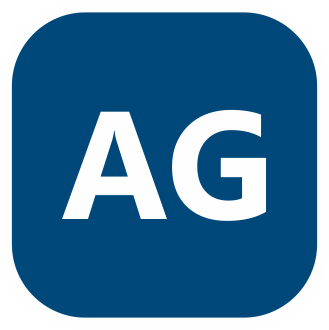 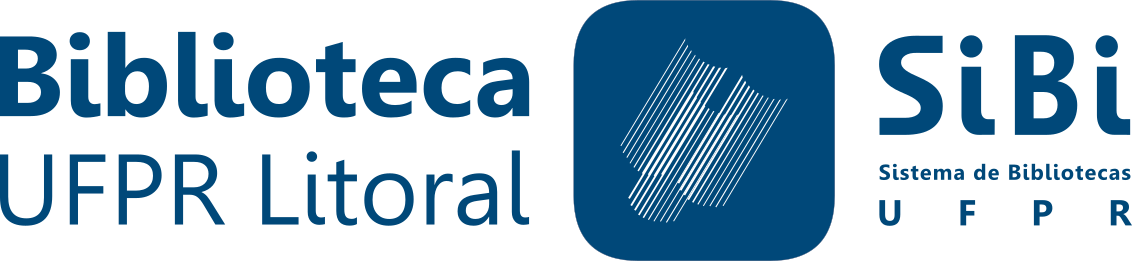 Obrigada!
Paula Carina de Araújo
referenciaag@ufpr.br 
Biblioteca de Ciências Agrárias (AG)
Curitiba, 4 de julho de 2019
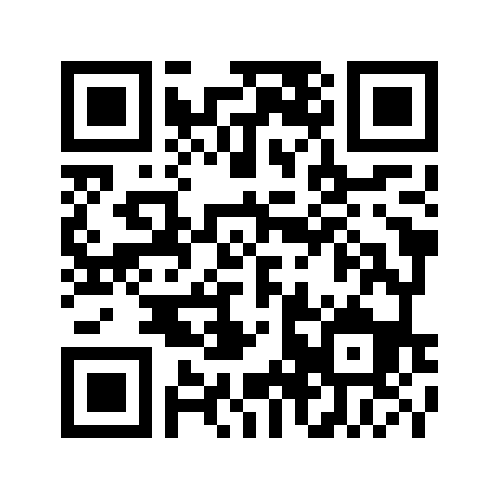 Licença de uso
ORCID: identificador digital persistente by Paula Carina de Araújo is licensed under a Creative Commons Attibution 4.0 International Licence.

ARAÚJO, Paula Carina. ORCID: identificador digital persistente. Curitiba, 2019. 41 slides.
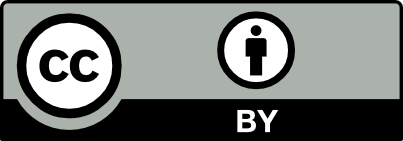